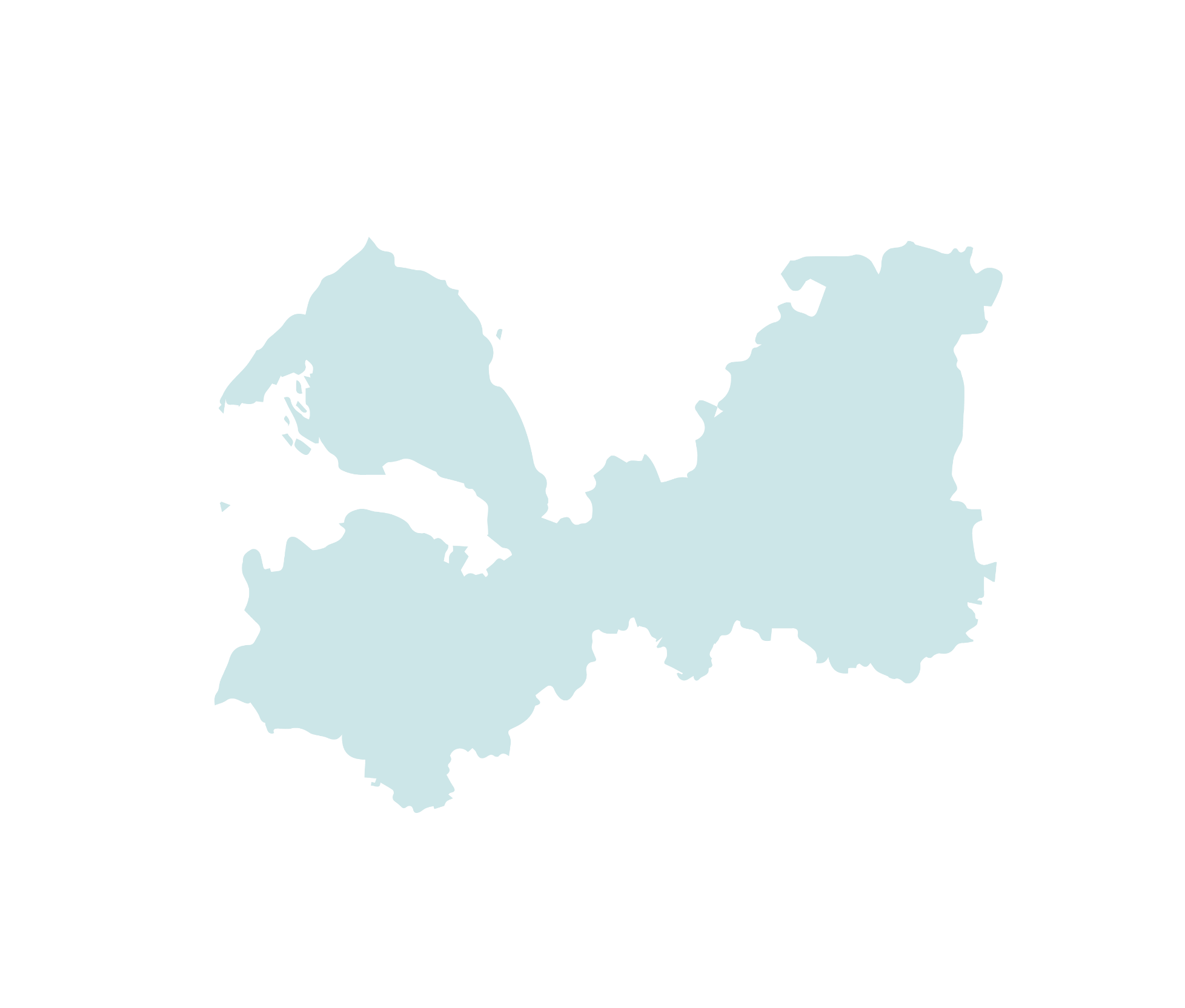 ГОСУДАРСТВЕННОЕ БЮДЖЕТНОЕ УЧРЕЖДЕНИЕ
«ЦЕНТР ИНФОРМАЦИОННОГО ОБЕСПЕЧЕНИЯ ГРАДОСТРОИТЕЛЬНОЙ ДЕЯТЕЛЬНОСТИ ЛЕНИНГРАДСКОЙ ОБЛАСТИ»


О результатах деятельности ГБУ «ЦИОГД ЛО»за 2022 год и об основных направлениях работы учреждения в 2023 году
			     	
Докладчик: 						         и.о. руководителя 					  Сидельников Сергей Спартакович

2023 год
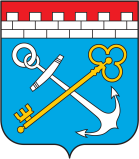 Государственное бюджетное учреждение «Центр информационного обеспечения градостроительной деятельности Ленинградской области»
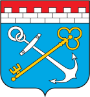 О РЕЗУЛЬТАТАХ ДЕЯТЕЛЬНОСТИ ГБУ «ЦИОГД ЛО» ЗА 2022 ГОД
ГБУ «ЦИОГД ЛО» Создание, Цели и задачи
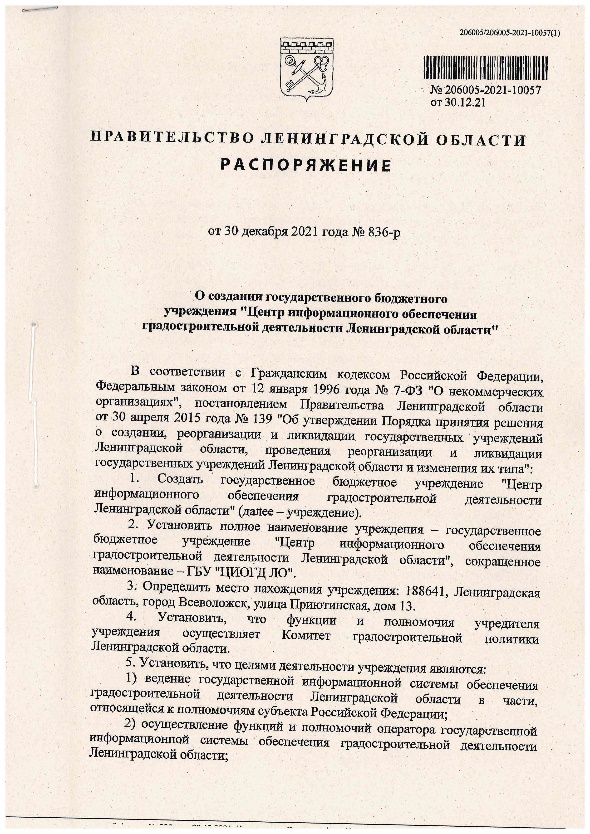 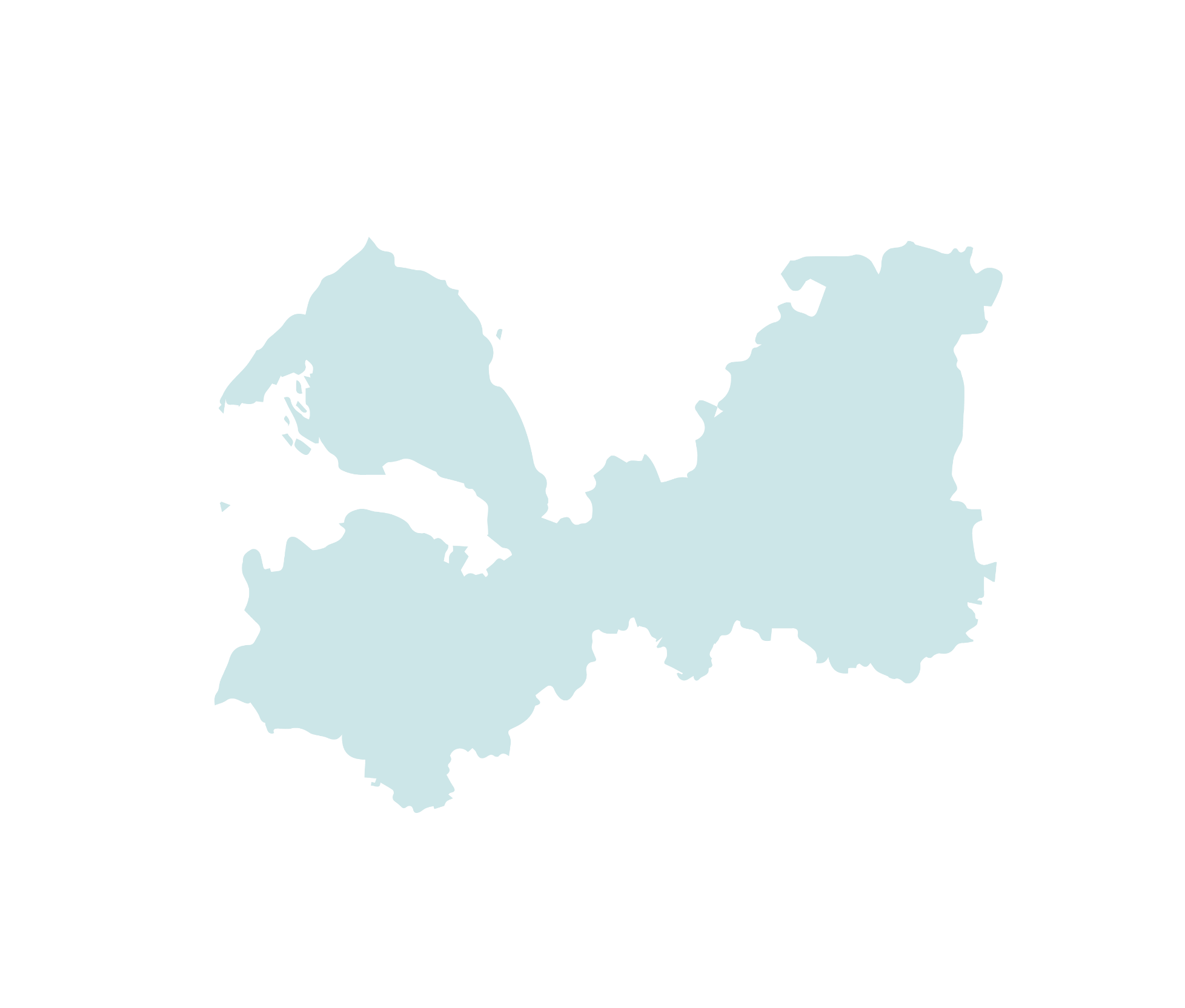 Постановление Правительства Ленинградской области № 836-р 
О создании государственного бюджетного учреждения
«Центр информационного обеспечения градостроительной деятельности Ленинградской области» вышло 30.12.2021 года и вступило в силу с 1.01.2022 года.

Устав ГБУ «ЦИОГД ЛО» утвержден Распоряжением Комитета по градостроительной политики Ленинградской области от 28.01.2022 № 15 

Установлены цели деятельности ГБУ «ЦИОГД ЛО»:

Ведение ГИСОГД ЛО в части, относящейся к полномочиям субъекта РФ;

Осуществление функций и полномочий оператора ГИСОГ ЛО; 

Методологическое сопровождение ГИСОГД ЛО;

Информационное наполнение ГИСОГД ЛО в части, относящейся к полномочиям субъекта РФ;

Осуществление функций и полномочий оператора государственной информационной системы «Обеспечение деятельности межведомственной рабочей группы по рассмотрению вопросов, связанных с приведением в соответствие сведений Единого государственного реестра недвижимости на территории Ленинградской области;
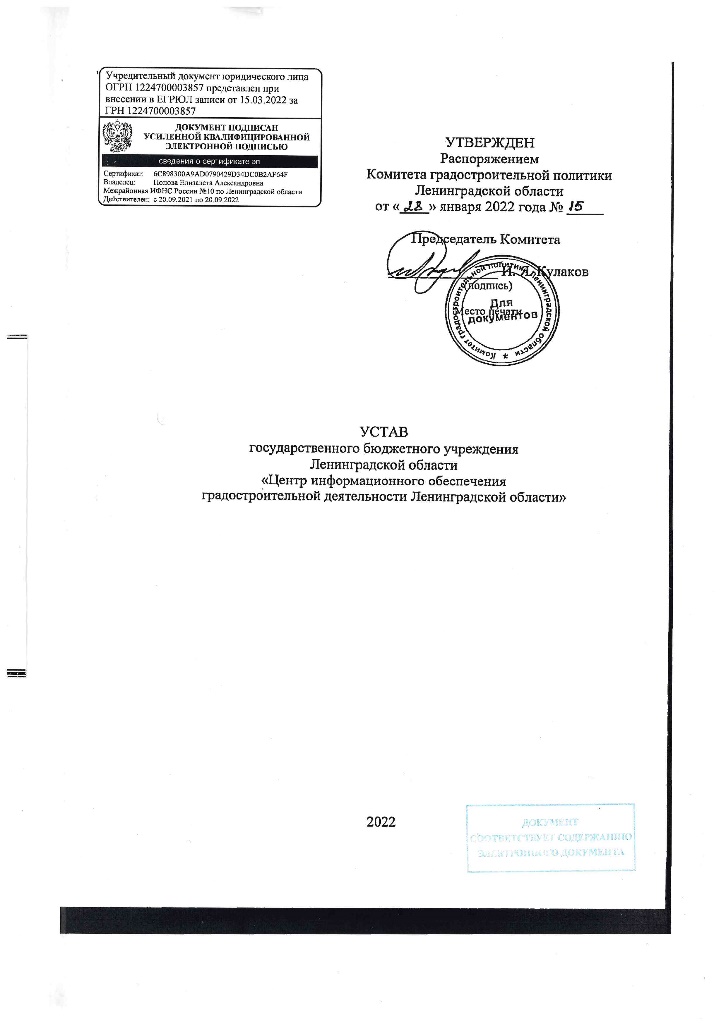 2
Государственное бюджетное учреждение «Центр информационного обеспечения градостроительной деятельности Ленинградской области»
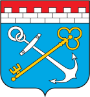 О РЕЗУЛЬТАТАХ ДЕЯТЕЛЬНОСТИ ГБУ «ЦИОГД ЛО» ЗА 2022 ГОД
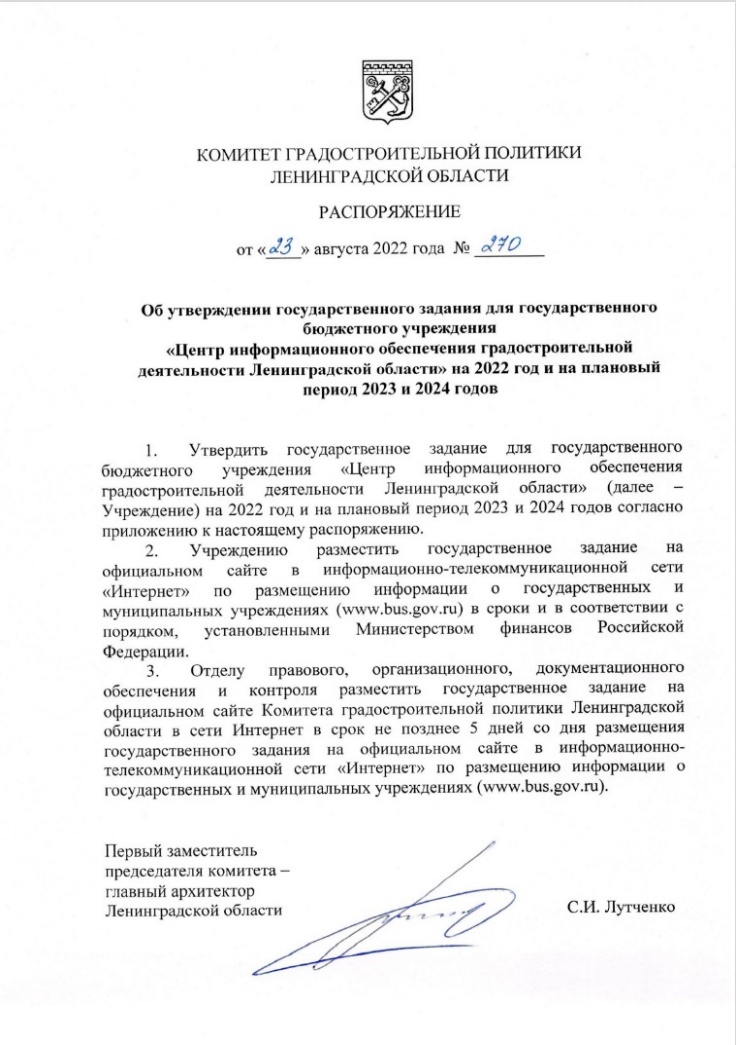 ВЫПОЛНЕНИЕ ГОСУДАРСТВЕННОГО ЗАДАНИЯ
3
Государственное бюджетное учреждение «Центр информационного обеспечения градостроительной деятельности Ленинградской области»
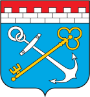 О ПЛАНИРУЕМОЙ ДЕЯТЕЛЬНОСТИ ГБУ «ЦИОГД ЛО» В 2023 ГОДУ
ГОСУДАРСТВЕННОЕ ЗАДАНИЕ НА 2023 ГОД
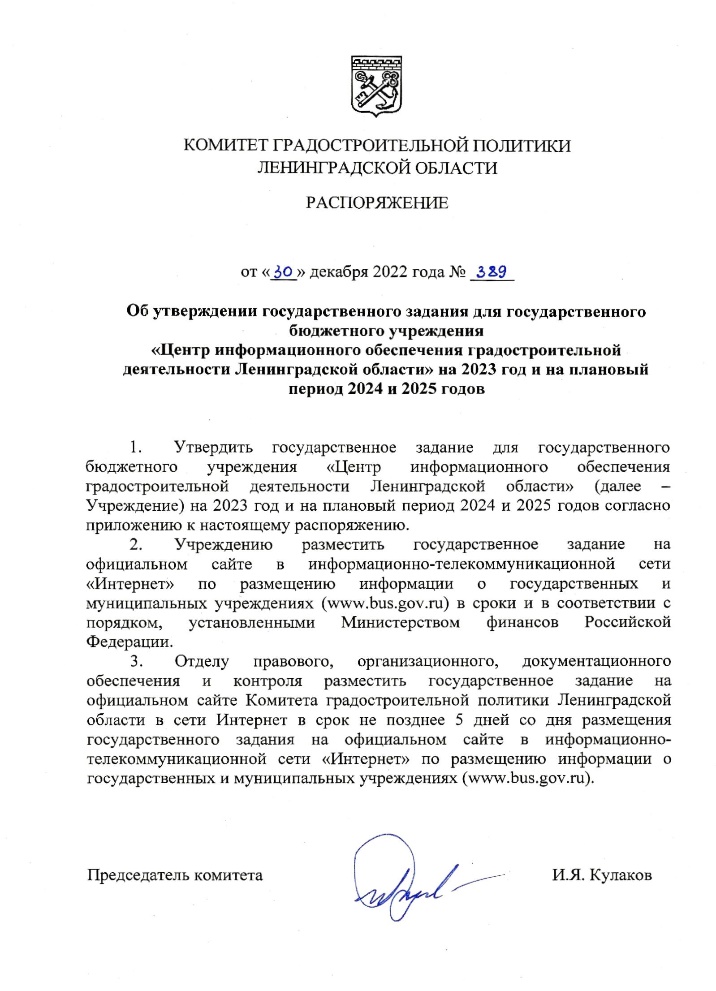 4
Государственное бюджетное учреждение «Центр информационного обеспечения градостроительной деятельности Ленинградской области»
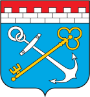 О ПЛАНИРУЕМОЙ ДЕЯТЕЛЬНОСТИ ГБУ «ЦИОГД ЛО» В 2023 ГОДУ
Основные направления деятельности в 2023 году
Участие в исполнении плана мероприятий («дорожная карта») по запуску интеграции ГИСОГД ЛО с ГИСОГД РФ
5
Государственное бюджетное учреждение «Центр информационного обеспечения градостроительной деятельности Ленинградской области»
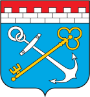 О ПЛАНИРУЕМОЙ ДЕЯТЕЛЬНОСТИ ГБУ «ЦИОГД ЛО» В 2023 ГОДУ
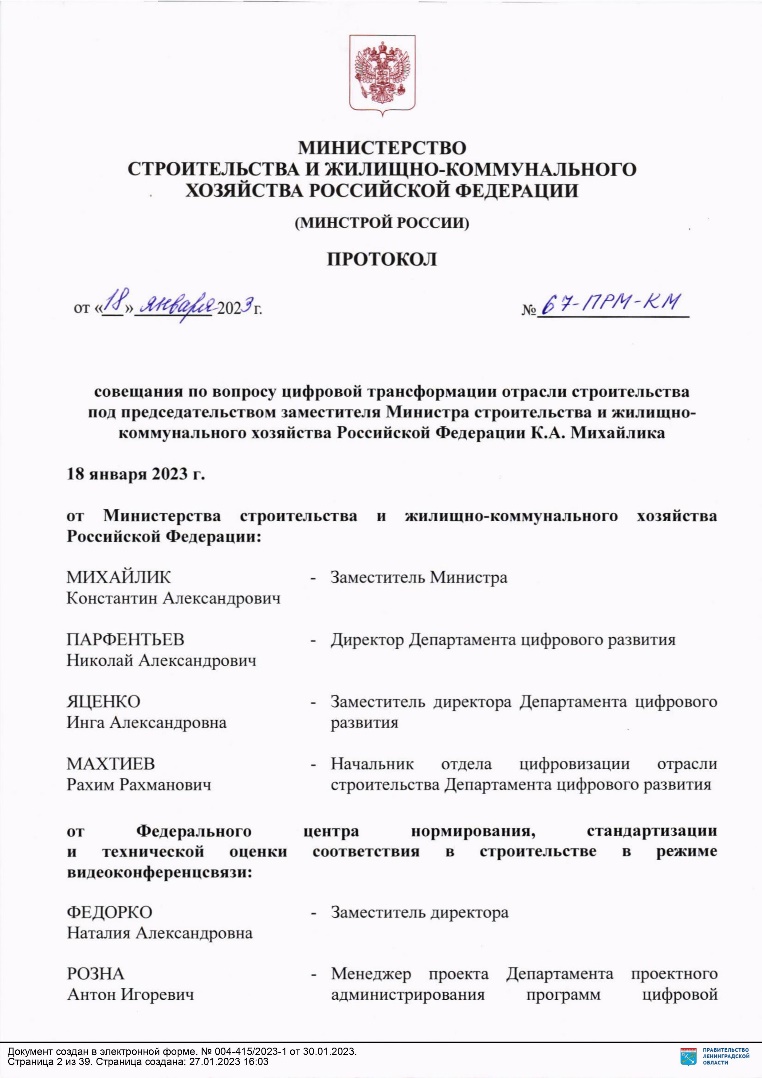 Основные направления деятельности
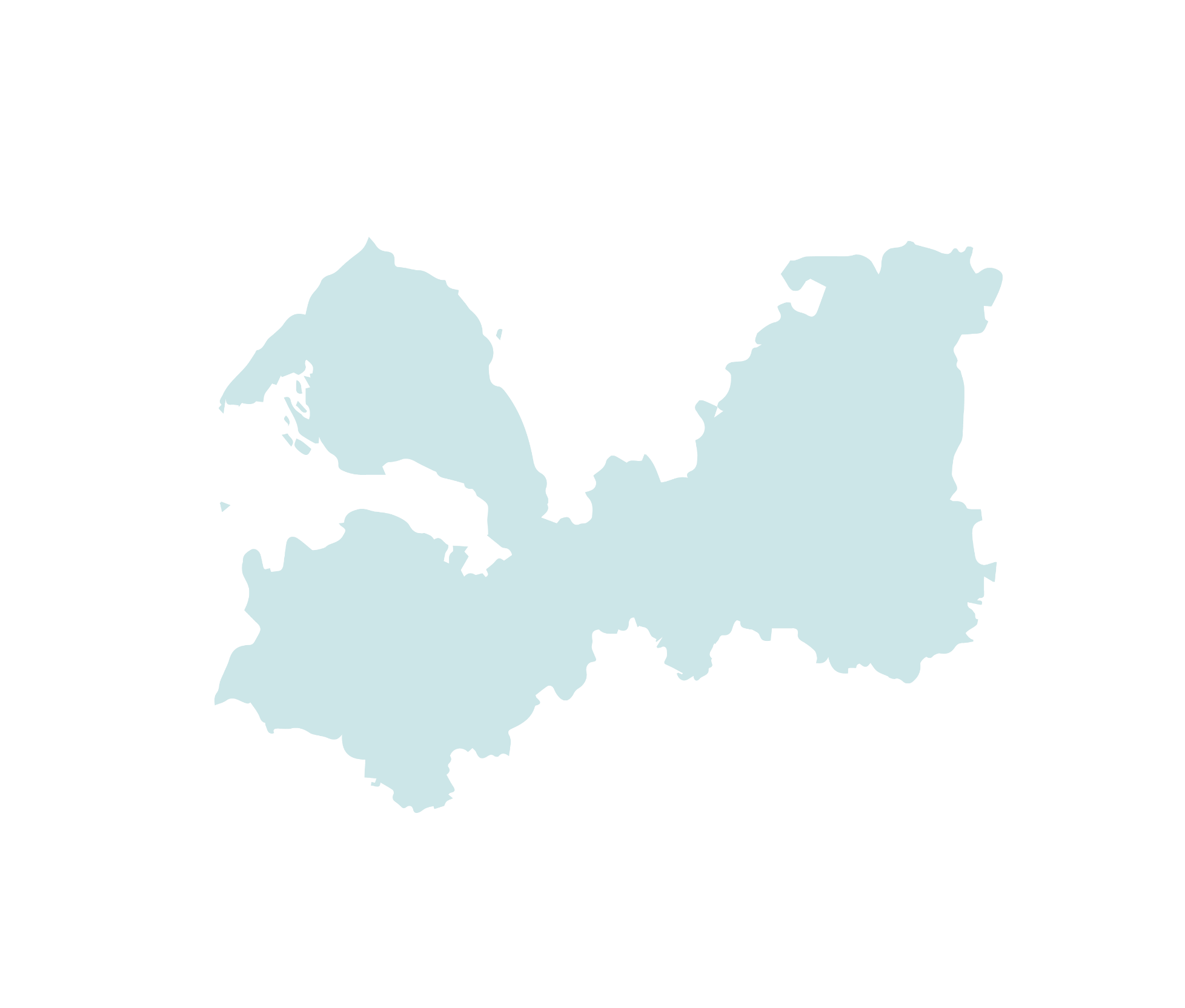 2. Субъектам Российской Федерации обеспечить прохождение контрольных точек интеграции ГИСОГД субъектов РФ с 
ГИСОГД РФ в сроки, установленные Минстроем России, по результатам реализации мероприятий, предусмотренных контрольными точками, направить в Минстрой России информацию об исполнении. Срок ­ по факту исполнения.
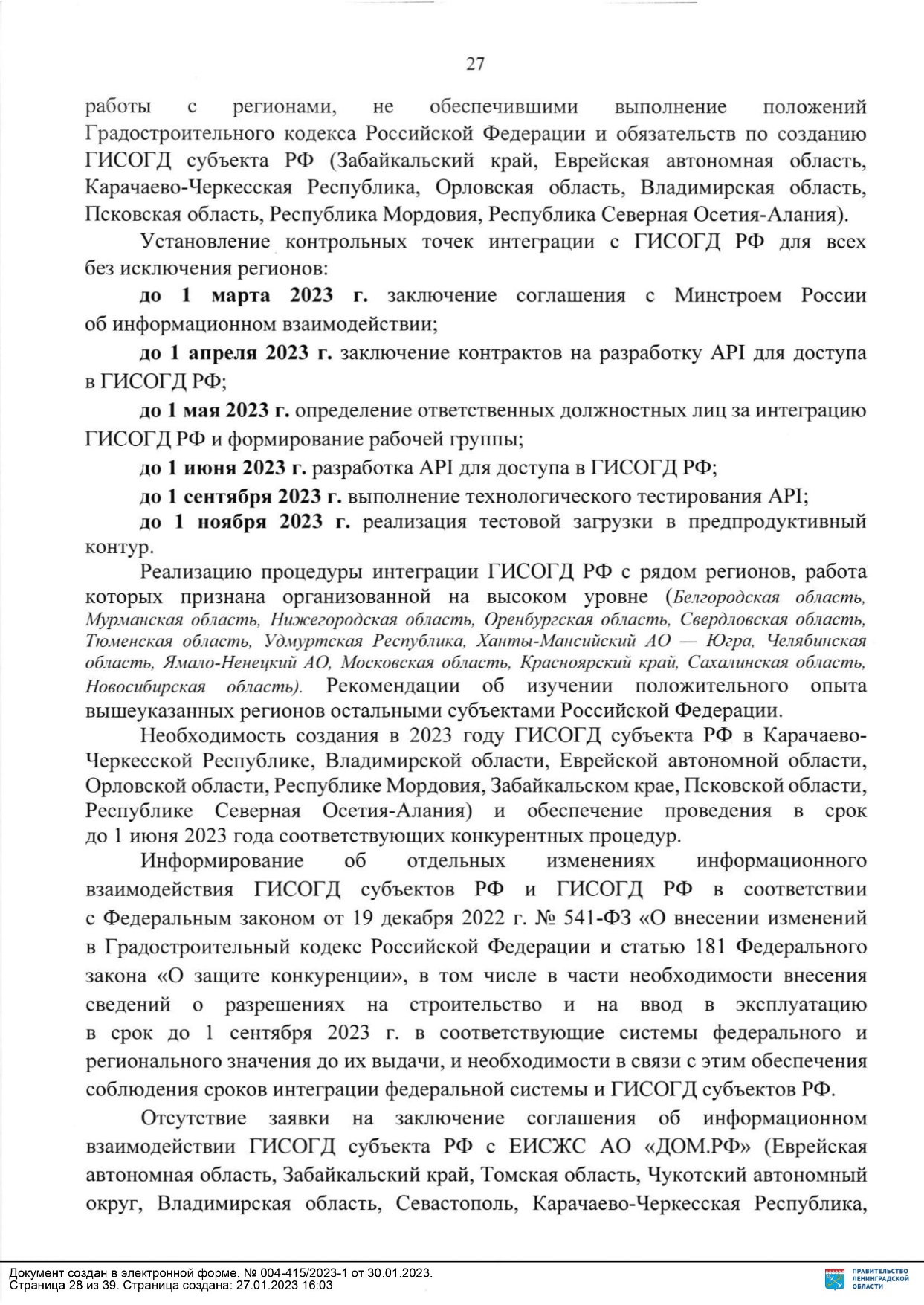 6
Государственное бюджетное учреждение «Центр информационного обеспечения градостроительной деятельности Ленинградской области»
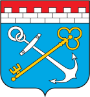 О НАПРАВЛЕНИЯХ РАБОТЫ В 2023 ГОДУ
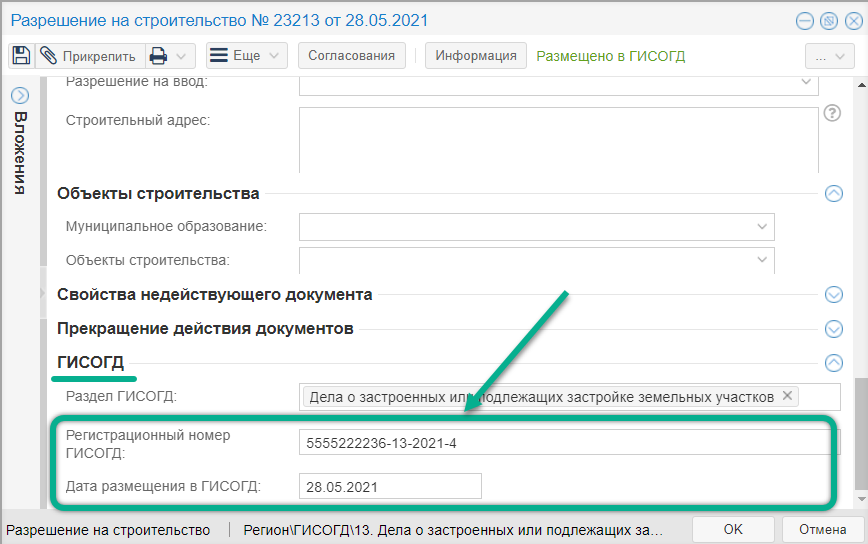 КОНТРОЛЬ ВНЕСЕНИЯ ДАННЫХ В ГИСОГД
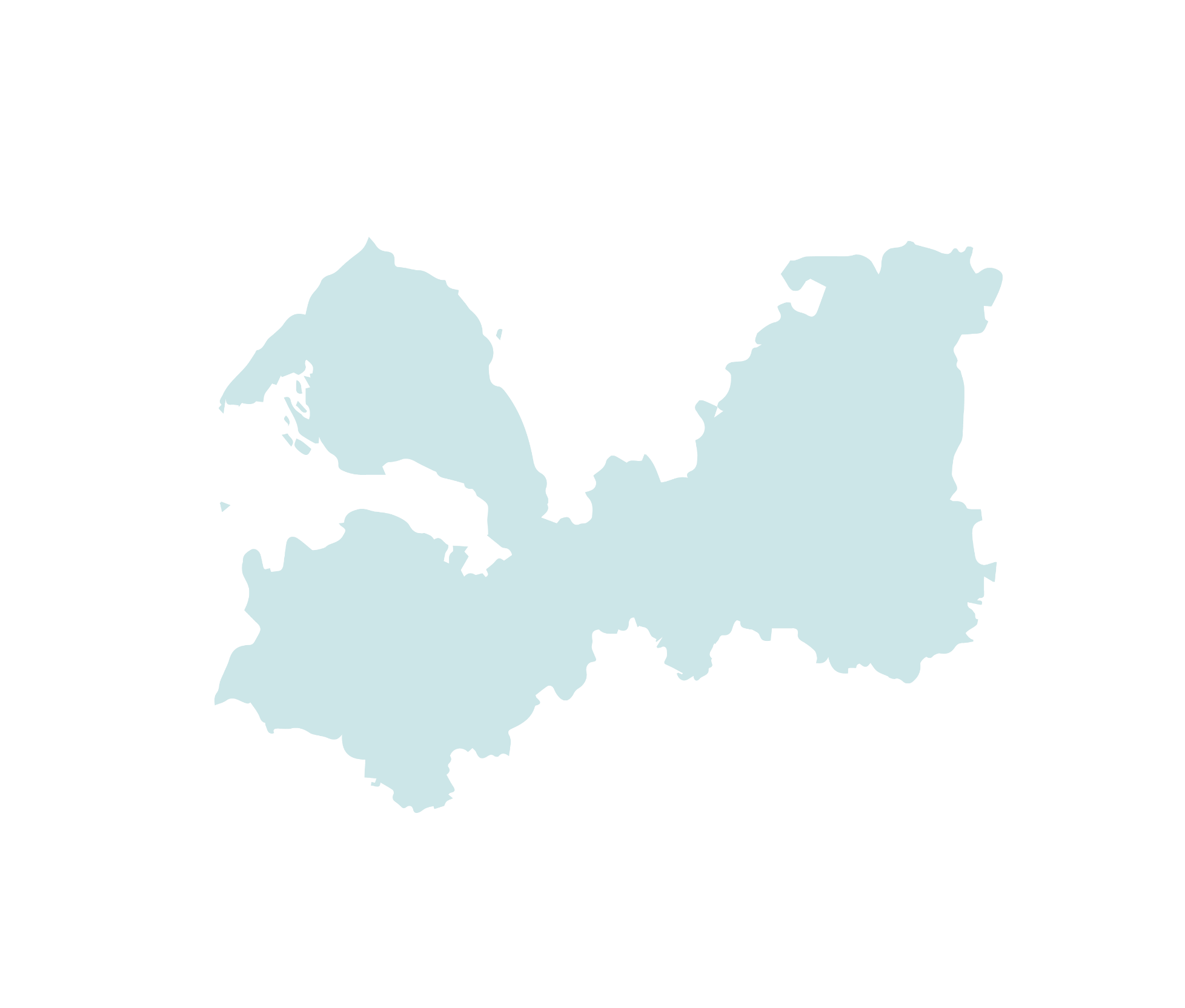 Проверка заполнения карточек сведений, документов, материалов, размещённых в ГИСОГД ЛО и подготовка сводной таблицы с рекомендациями по их заполнению


В результате проверки были проанализированы сведения, содержащиеся в следующих карточках ГИСОГД ЛО:

Раздел № 3 «Документы территориального планирования муниципальных образований»;

Раздел № 5 «Градостроительное зонирование»;

Раздел № 7 «Планировка территории»;

Раздел № 8 «Инженерные изыскания»;

Раздел № 13 «Дела о застроенных или подлежащих застройке земельных участках».

По результатам проведенной проверки были разработаны рекомендации по заполнению необязательных полей.
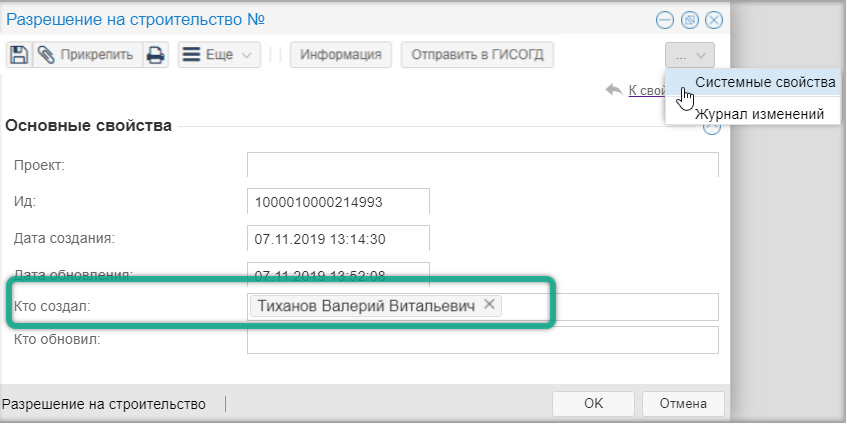 7
Государственное бюджетное учреждение «Центр информационного обеспечения градостроительной деятельности Ленинградской области»
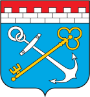 О НАПРАВЛЕНИЯХ РАБОТЫ В 2023 ГОДУ
РЕКОМЕНДАЦИЙ ПО ЗАПОЛНЕНИЮ КАРТОЧЕК ГИСОГД ЛО
По результатам проверки информации, внесенной в карточки размещённых в ГИСОГД ЛО сведений, документов, материалов (далее – СДМ), были сформированы рекомендации по их заполнению, которые позволят систематизировать процесс размещения СДМ в ГИСОГД ЛО и повысить качество анализа, проводимого по внесённым сведениям о размещённых СДМ.
8
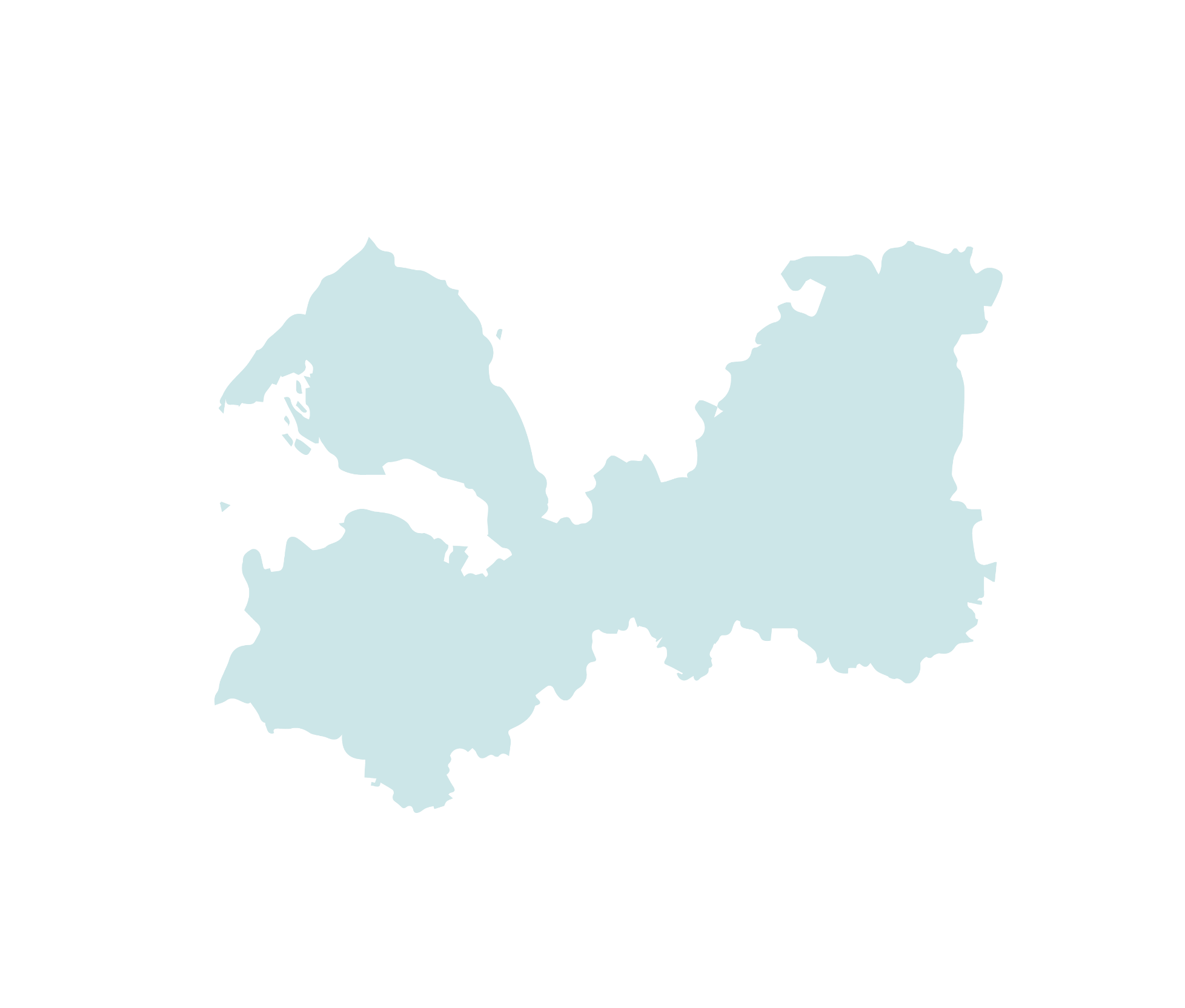 ГОСУДАРСТВЕННОЕ БЮДЖЕТНОЕ УЧРЕЖДЕНИЕ
«ЦЕНТР ИНФОРМАЦИОННОГО ОБЕСПЕЧЕНИЯ ГРАДОСТРОИТЕЛЬНОЙ ДЕЯТЕЛЬНОСТИ ЛЕНИНГРАДСКОЙ ОБЛАСТИ»
СПАСИБО ЗА ВНИМАНИЕ!